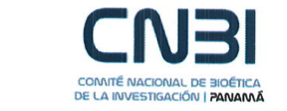 Comité Nacional de Bioética de la Investigación
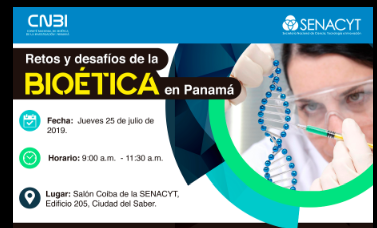 Argentina Ying B
Presidenta del CNBI
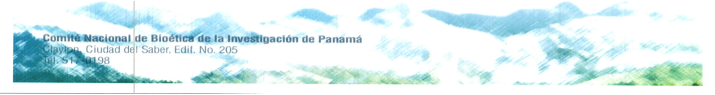 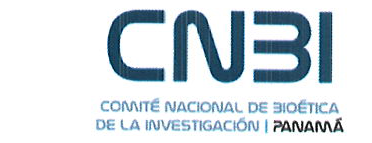 CNBI
Qué es el Comité Nacional de Bioética de la Investigación
Cuáles son las bases legales que regulan el CNBI?
Cómo se seleccionan sus miembros?
Cuántos miembros conforman el CNBI?
Cuáles son las funciones  del  Comité Nacional de Bioética de la Investigación en Panamá?
Cuántos y cuáles son los CBI  acreditados?
Por qué y para qué la evaluación bioética?
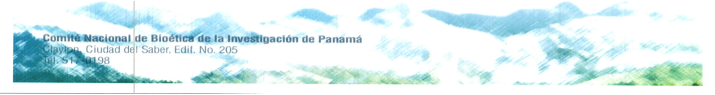 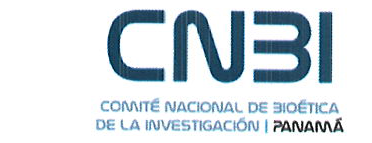 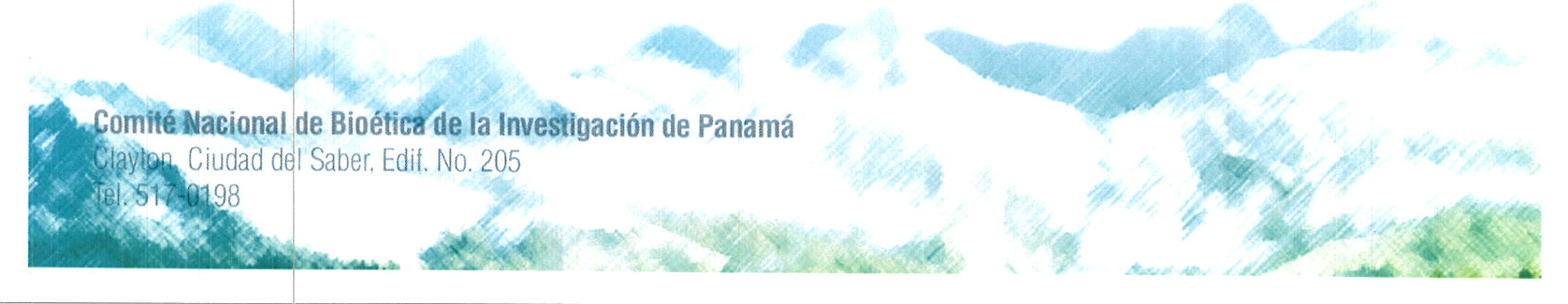 Marco legal de la Bioética de la investigación  en Panamá
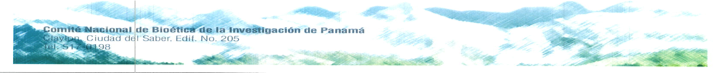 Principales pautas éticas  internacionales  para la protección de sujetos humanos que participan en investigación
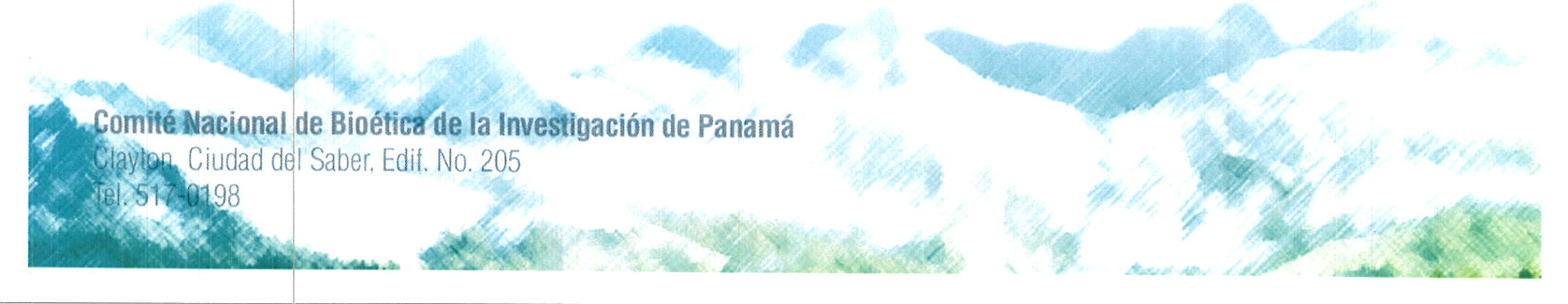 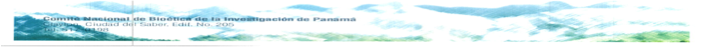 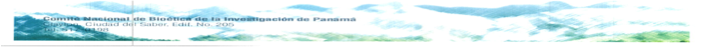 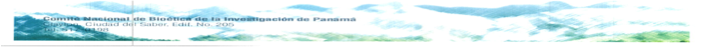 MiembrosLas entidades representadas en el CNBI designarán sus miembros principales y suplentes, los cuales serán ratificados  por el Ministro de Salud
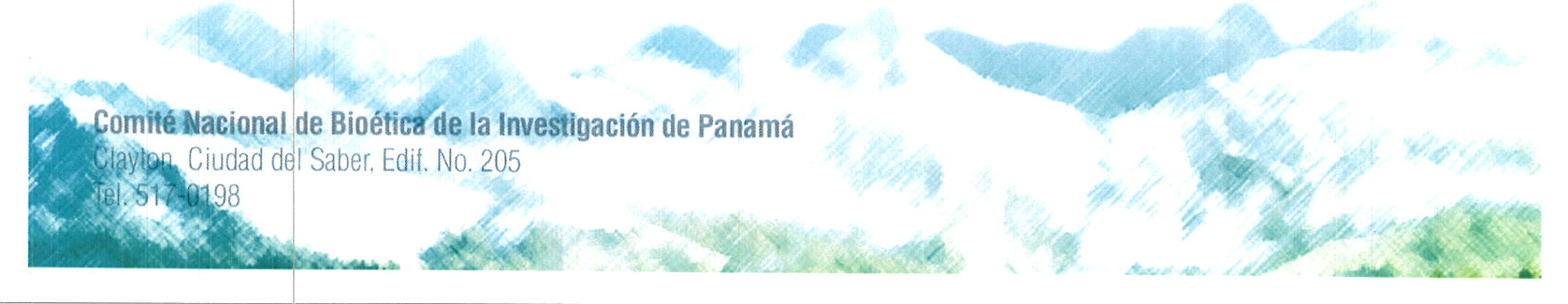 Un representante y su suplente de las siguientes (11) instituciones
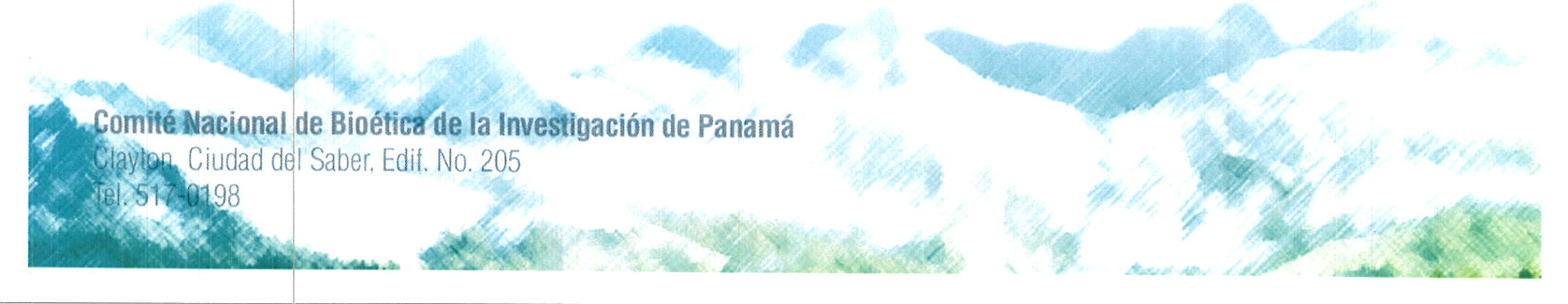 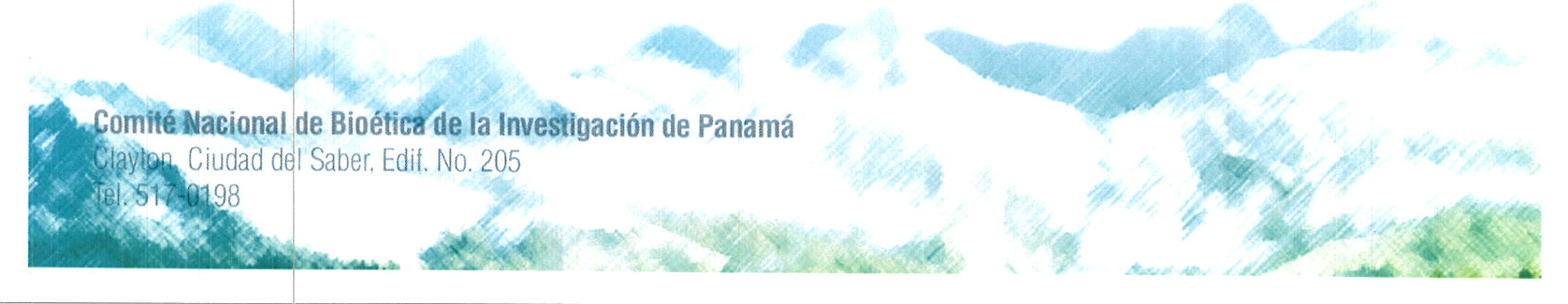 FUNCIONES
CNBIFunciones
CNBIFunciones
COMITÉS ACREDITADOS (11)
Reuniones Ordinarias Tiempo de Evaluación
Evaluación Bioética
Se exige en las publicaciones  en revistas indexadas.
Permite el acceso a fondos nacionales.
Es requisito para el financiamiento de estudios multicéntricos.
Mejora la calidad científica de la investigación en el país.
Establecida en una norma de obligatorio cumplimiento en el país.
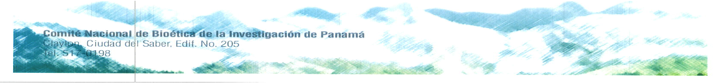 Comités de Ética o BioéticaSistema de control de calidad bioética
Aseguran el respeto a la dignidad de las personas y a sus derechos humanos.
Verifican   que el proceso del Consentimiento informado sea parte de las buenas prácticas clínicas.
Son acreditados mediante un sistema de calidad en el cual todos los Procedimientos Operativos Estándar están claramente establecidos.
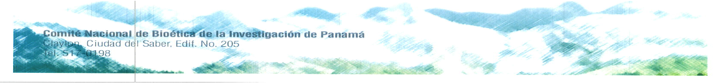 La Ética como parte de la metodología de la investigación en salud
CBI: verifica que   el procedimiento que   desarrollará el investigador  garantice  el respeto a los derechos humanos de los sujetos participantes.
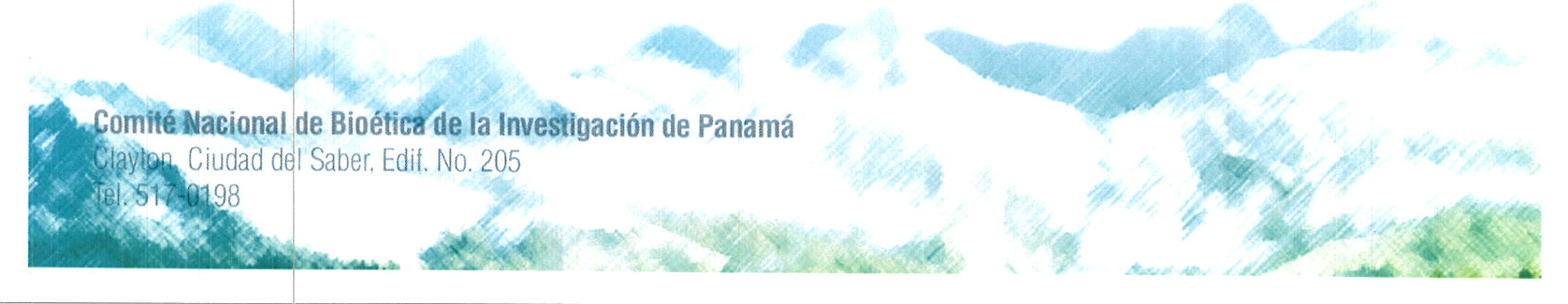 Gracias por su atención
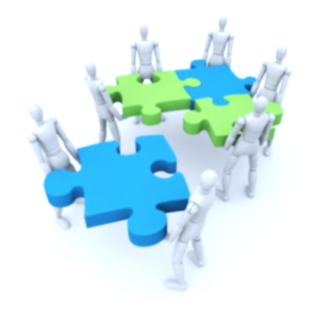 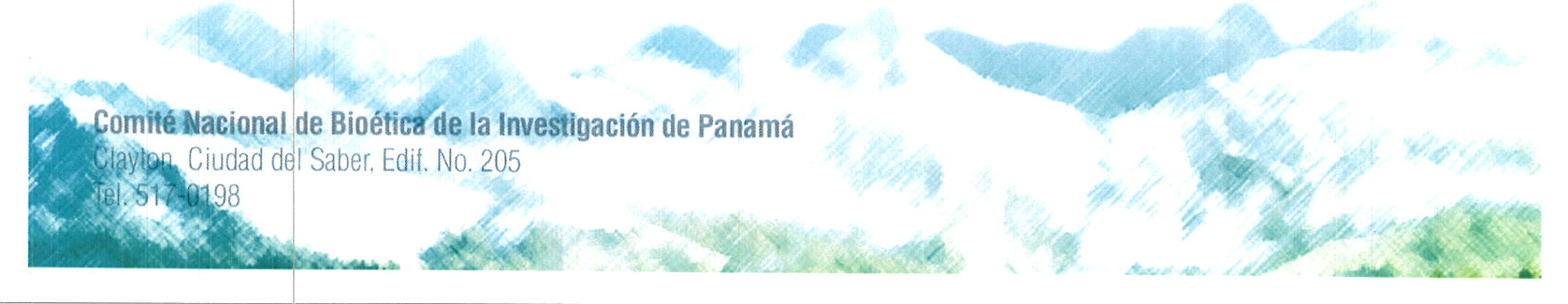